Some General Tips for your CV and Cover Letter (L3 students 2024-25)
Lydia Merle
-A4 sheet of paper for both documents: If it is too long, recruiters tend not to read it

-Make sure both documents are attractive by looking at them from a distance (arm length)

-Do not translate your address and mention that you live in France in your address:
Not everybody knows that Orsay is in France + Add your personal email address

-Include your simplified LinkedIn link or QR code (if you have one)

-Your phone number should start with (+33) 6 . . . . . . . . (Get rid of the 0 or 1st number of the 10)
Make it easy for the recruiter to reach you.
CV
-Exclude (for reasons of non-discriminatory practice): photo, age, place of birth, sex, marital status

-Be consistent with the font and size of the letters. Be careful with Copy/Paste and colour

-Begin with personal profile (3 pieces of information): 
Who (1)…, with (2)… skills, seeking (3)……..

Ex: 3rd-year Bachelor’s degree student in Science and Technology, with excellent communication skills, seeking a 4-month work placement (dates)
EDUCATION

-Most recent elements first: include studies from secondary school (age 18) onwards

- 3rd-year Bachelor’s degree in Science and Technology (Paris-Saclay University)

-Diplomas: > Baccalauréat : High school Diploma 	Which subjects? 	With Honours?

						+ MOOCs about any topic (with Coursera or Edx)
WORK EXPERIENCE (no –s)

-Don’t forget that achievements are at least as important as diplomas

-Specify:
	> which tasks you performed: -ed, -ed (for the past) OR –ing, -ing (for now) 
	> what skills you acquired 
	> since …
SKILLS

-Languages: French / English, etc…:
Mention any certification you might have: TOEIC? Linguaskill-Cambridge?
A1 (beginner)
A2 (basic)
B1 (intermediate)
B2 (upper intermediate)
C1 (proficient)
C2 (fluent)

-IT skills: …
ADDITIONAL INFORMATION (no-s):

-very important if not much experience, mention the dates + skills you have acquired thanks to your involvement

(For example: 	-Student association (leadership, problem solving) since 2023
				-Basketball (team spirit) since 2019
REFERENCES AVAILABLE ON REQUEST:

-2 needed: 1 academic + 1 professional 

(ALWAYS ask referees first!)
>Think about the CV you would like to have at the end of your studies.
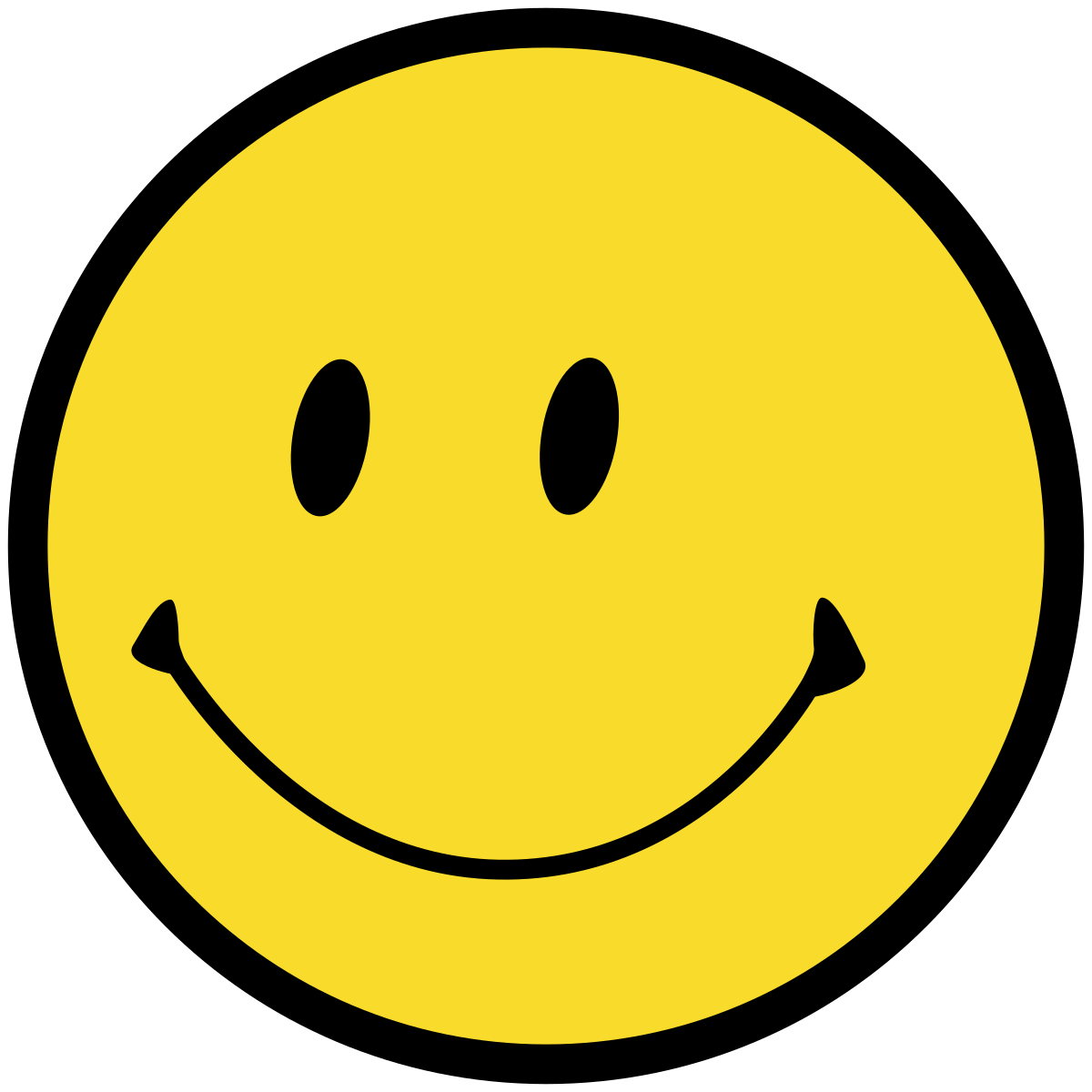 Cover letter/letter of application 

-Dear Sir or Madam, > 		“Yours faithfully”  
Dear Mr X or Ms Y, > 			“Yours sincerely”
or 	simply							« Best Regards, »

-One sentence explaining the content of the letter “Request for …”

-Four paragraphs: Who (you are) / Why (you apply) / How (you can contribute) / Final §: available+ look forward to + V-ING

-Vocabulary: Work placement-Internship-An intern-A trainee-Volunteer work
2 reliable websites + 1 video to help you

-Europass (CV): 				http://europass.cedefop.europa.eu/en/home

-Indeed tips (CV and CL):		https://www.indeed.com/career-advice/resumes-cover-letters

-Monster video (CV):			https://www.youtube.com/watch?v=kBMJlFSRKb4
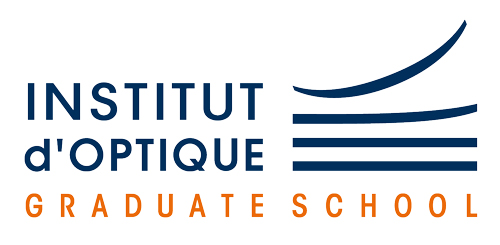 Thank you for your attention